Ondergronden: manden
Kenmerken:
Natuurlijke uitstraling (neutraal met bloemen)
Niet waterdicht
Lagelonenlanden > goedkope manden
Exclusieve materialen/vormen > duurdere manden
Gevlochten (van diverse soorten materiaal) 
Gebruik:
Bloemwerk, plantenbakken
Opslaan/ bewaren:
Niet te droog , niet vochtig bewaren, trekt stof aan, niet te vast in elkaar opstapelen, schimmelgevoelig
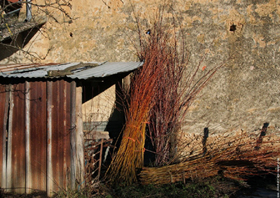 Meest gebruikte Hollandse vlechtmaterialen:
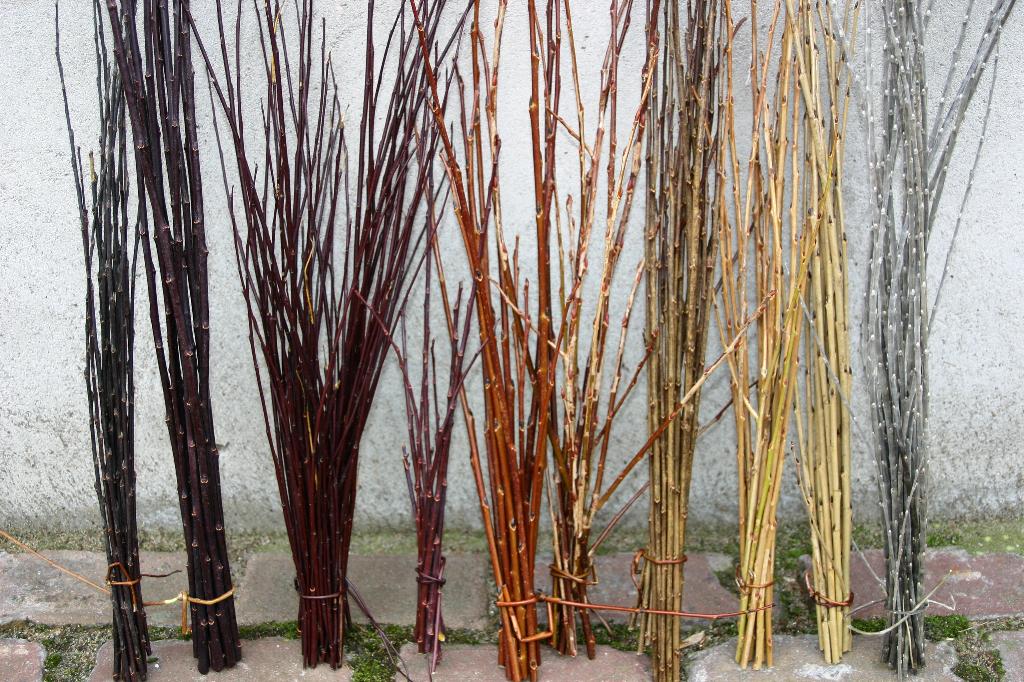 Salix – Wilg   

wilgentenen /           
   griendhout
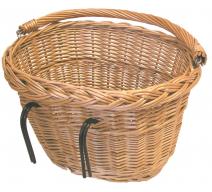 Bufteen: 
     wilgenteen, 24 uur koken, schillen, roodbruine kleur
	> fietsmand, hondenmand, lectuurmand 



Grauwe teen: 
     wilgenteen met bast erom, afgesneden + direct verwerkt
       > aardappelmand, eendenfuik, schilmand



 Witte teen: geschilde wilgenteen; 
                     grauwe teen in water weken, bast eraf halen. 
      > wasmand en geverfde manden
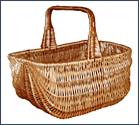 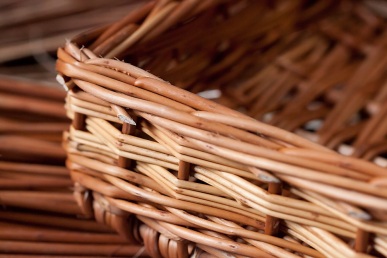 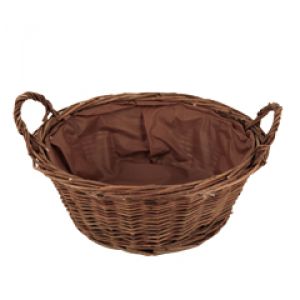 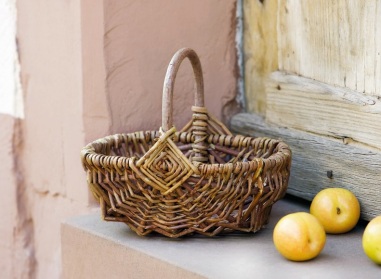 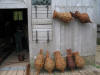 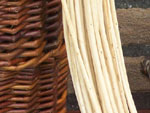 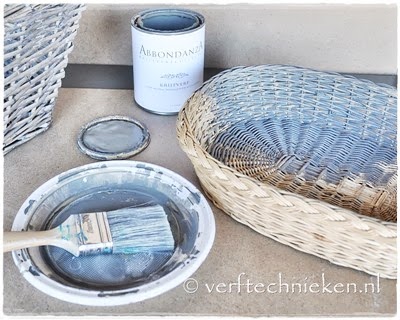 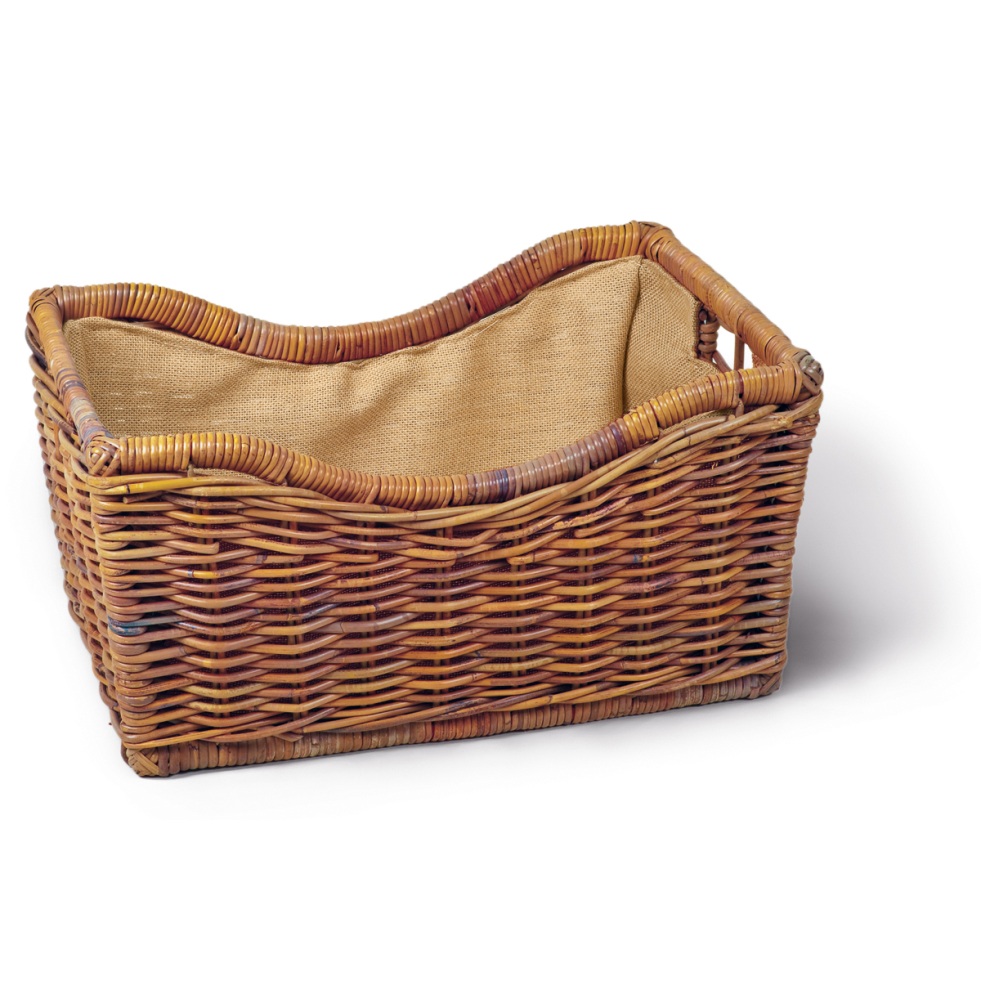 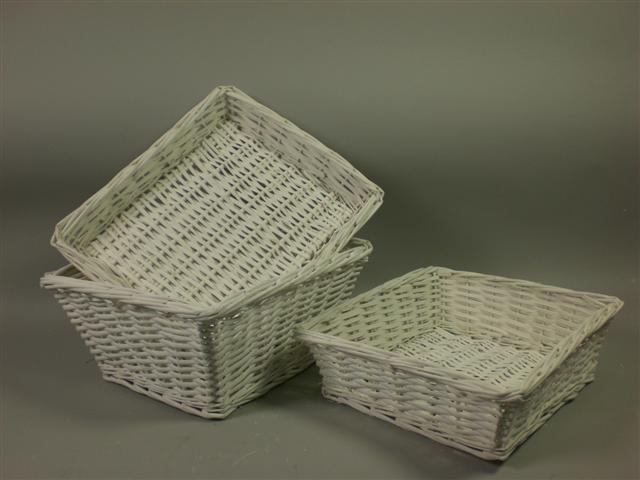 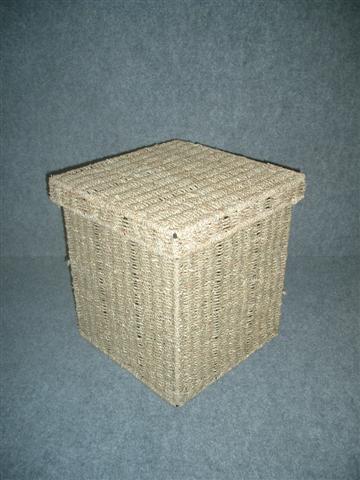 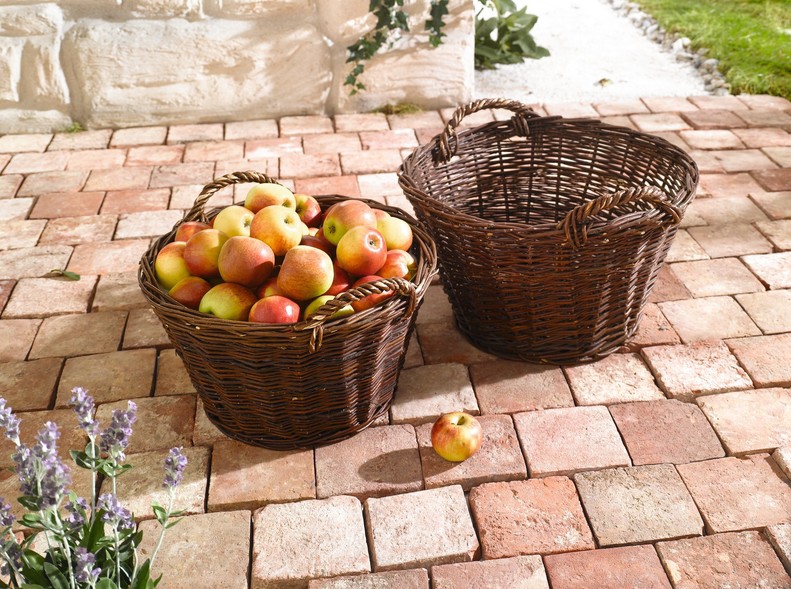 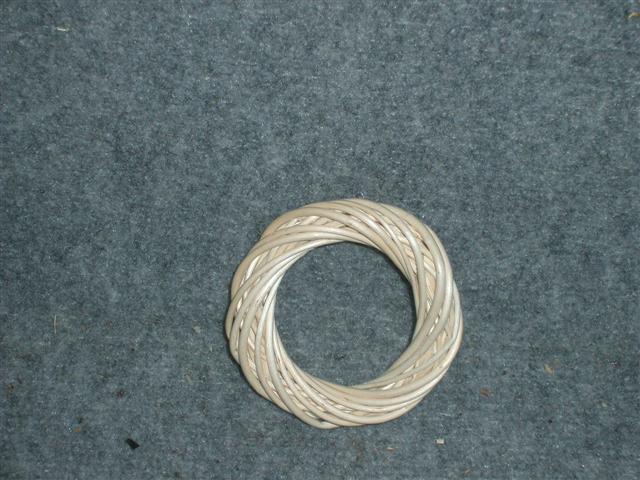 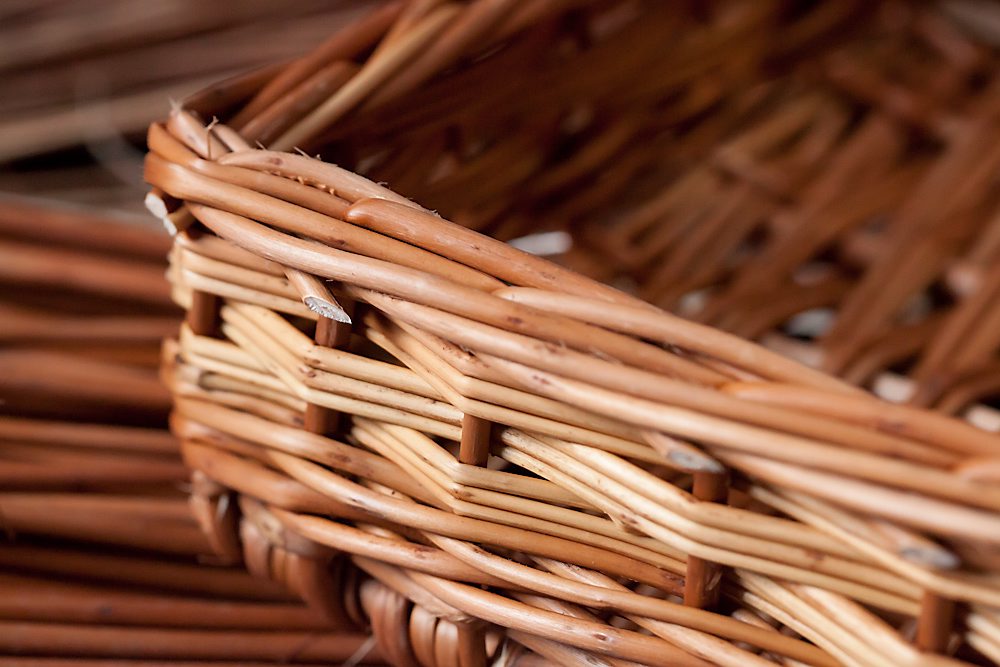 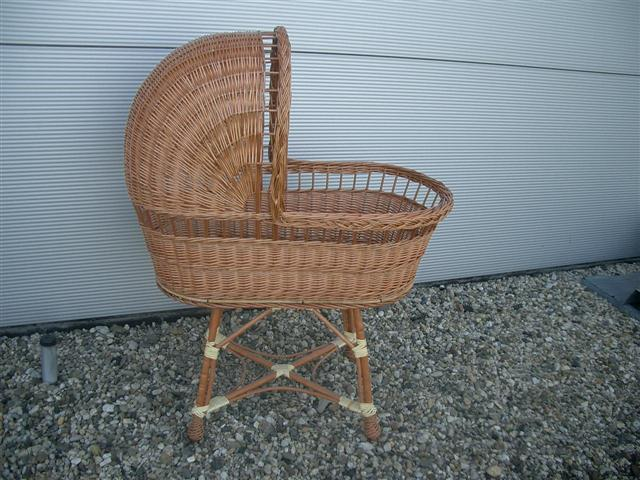 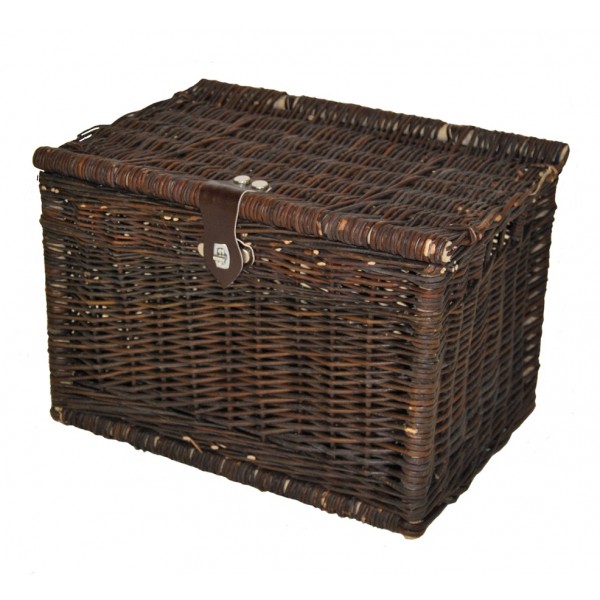 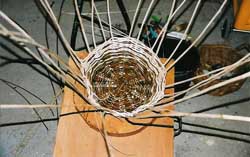 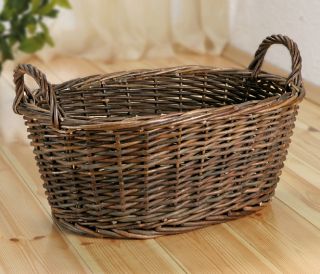 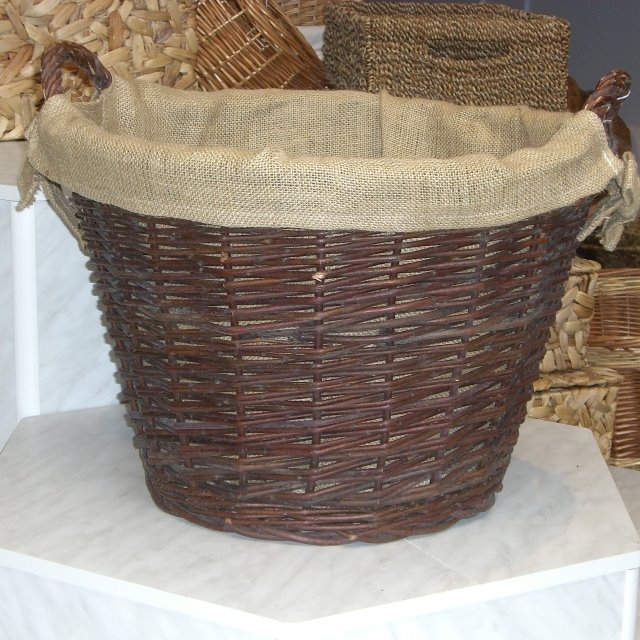 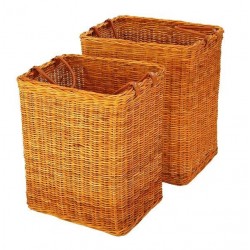 Andere (Hollandse) vlechtmaterialen:
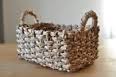 Maïsblad

Brem (Cytisus)

Berk (Betula)

Calluna
Lavendel(Lavandula)
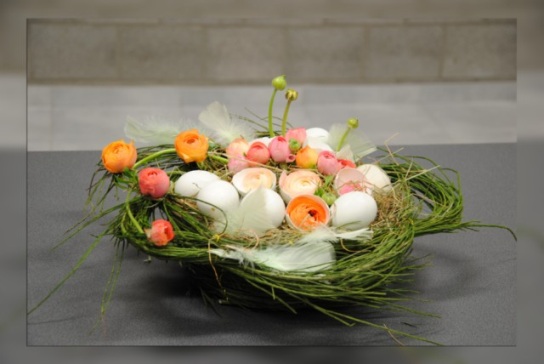 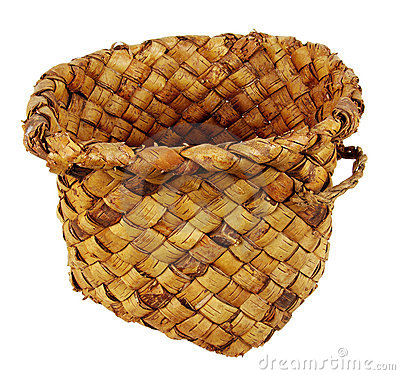 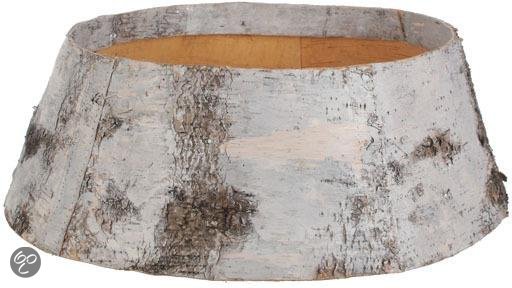 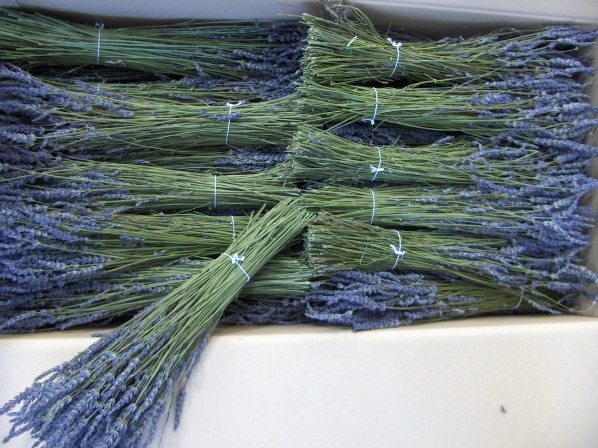 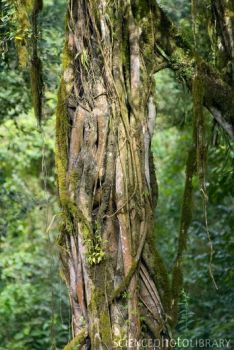 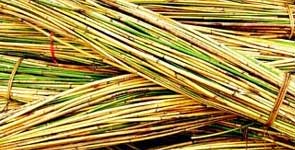 Geïmporteerd mandwerk:
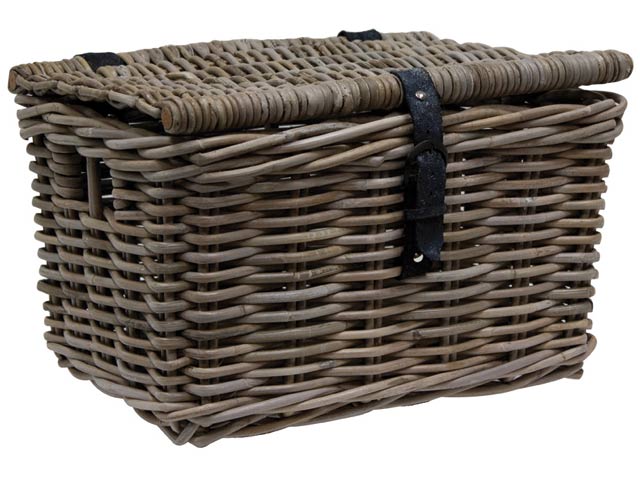 Rotan: 
Stengel van de rotanpalm, 
    slingerende  klimmende palmsoort
Gebruik: Tuinstoelen, meubels
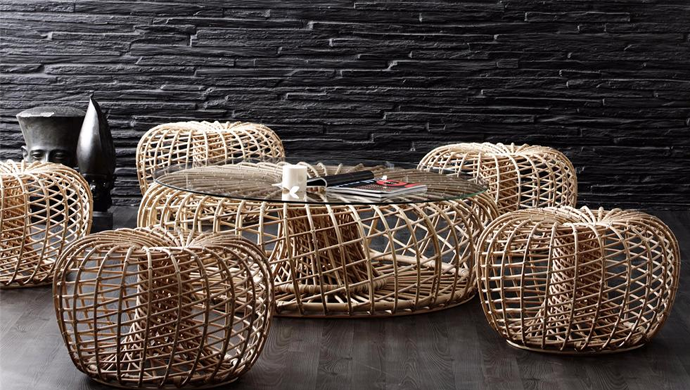 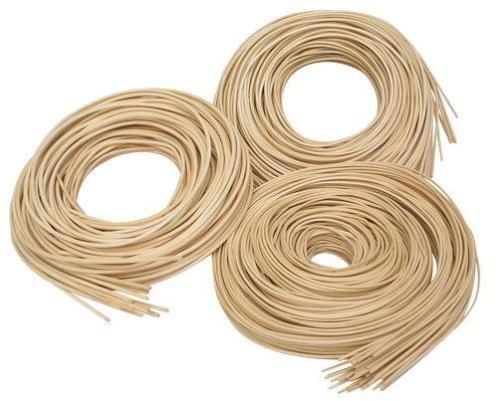 Pitriet: 
Kern van rotanstengel
Geschilde rotan


Gebruik: Manden, dienbladen, 
			meubels
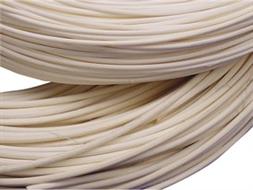 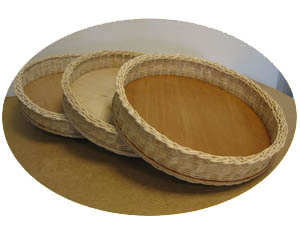 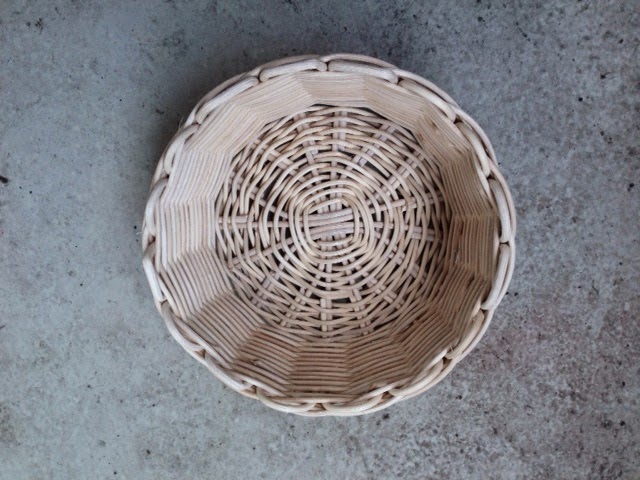 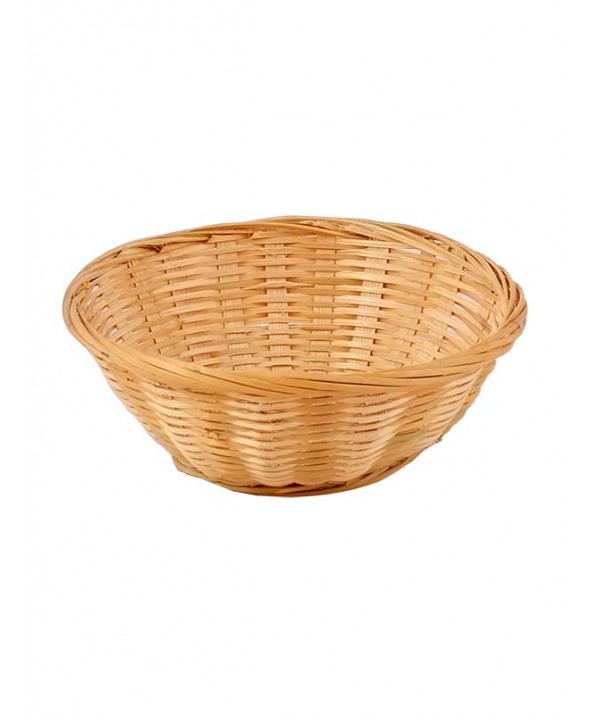 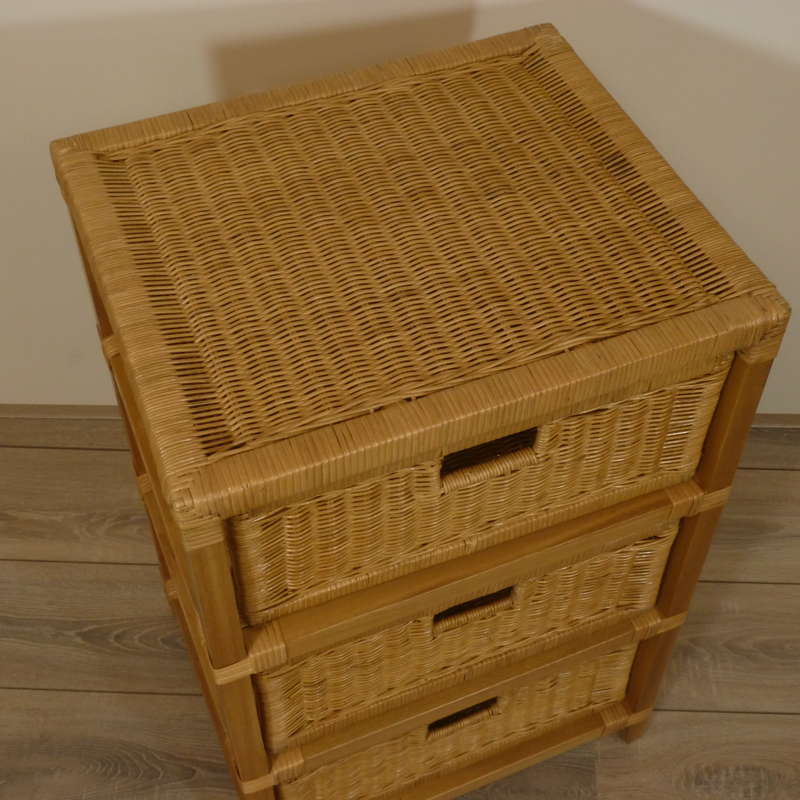 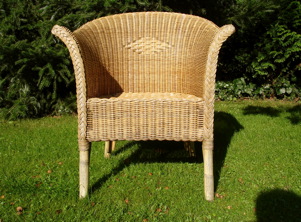 Bamboe:
Zeer snel groeiende grassoort met houtachtige stengels
Gespleten verwerkt of heel /rond
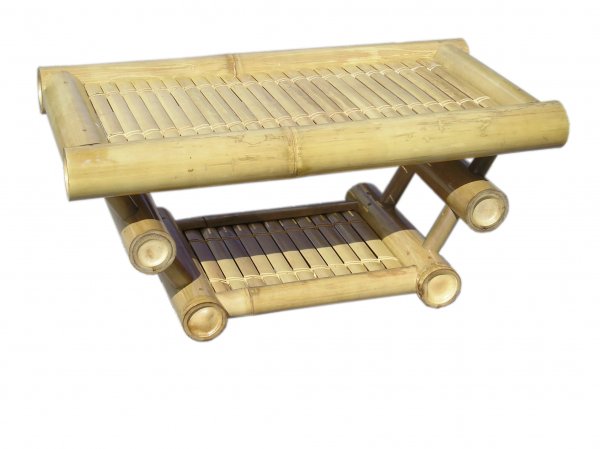 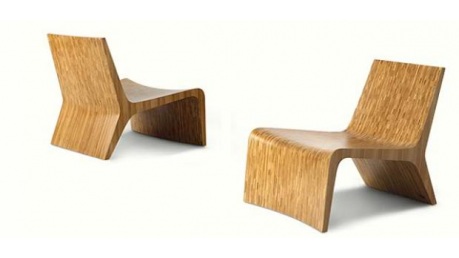 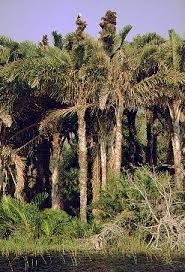 Raffia:
Bladvezels van de Raffiapalm (Raphia)
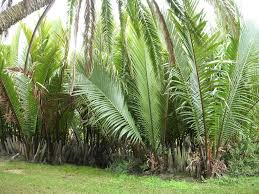 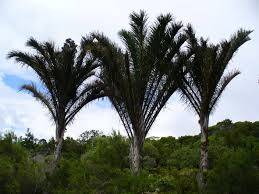 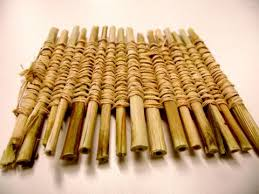 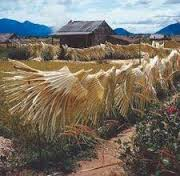 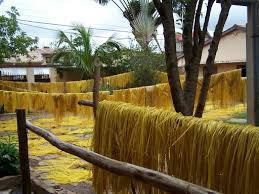 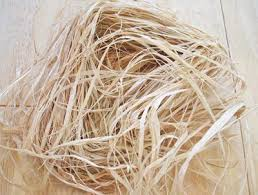 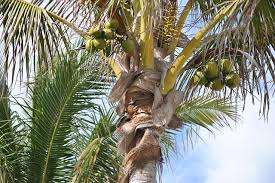 Kokosvezel:
Van de bladvoet van de kokospalm
Gedroogd verwerkt (bruin van kleur)
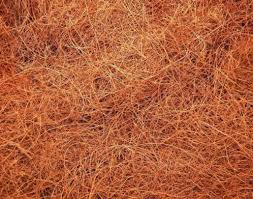 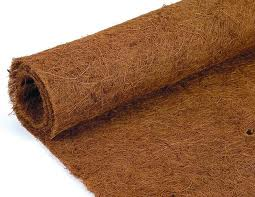 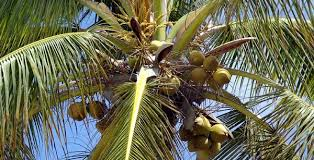 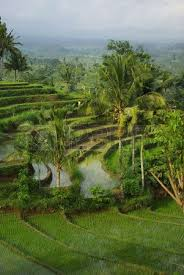 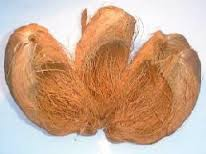 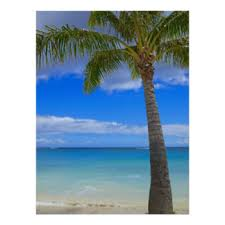 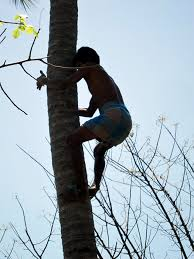 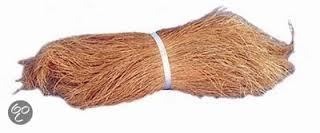 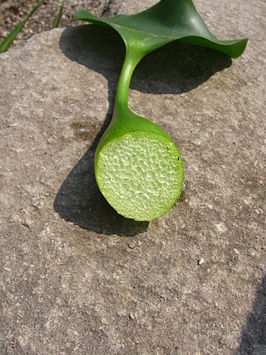 Waterhyacint (Eichhornia crassipes)
gedroogd en gemangeld goed te gebruiken als 
      vlechtmateriaal voor manden en meubels.
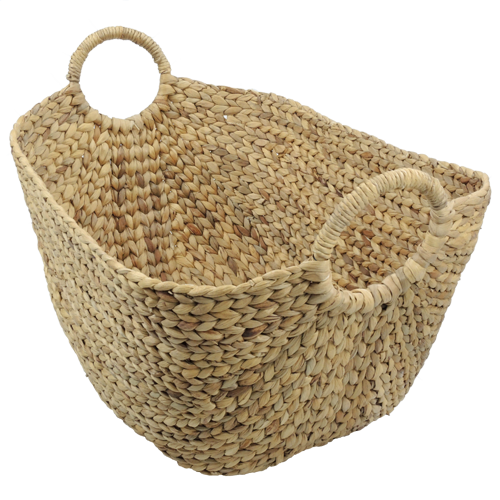 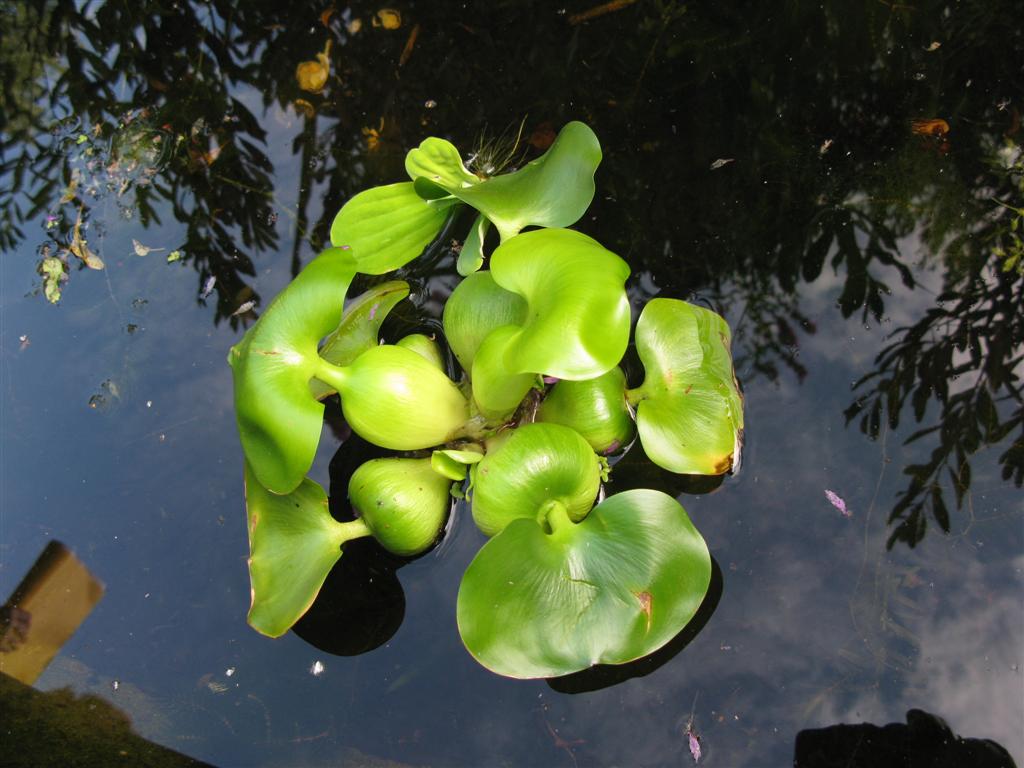 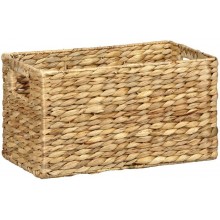 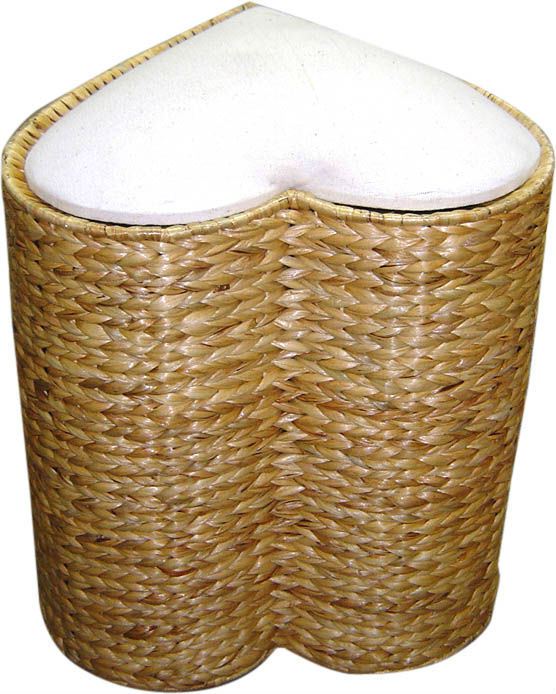 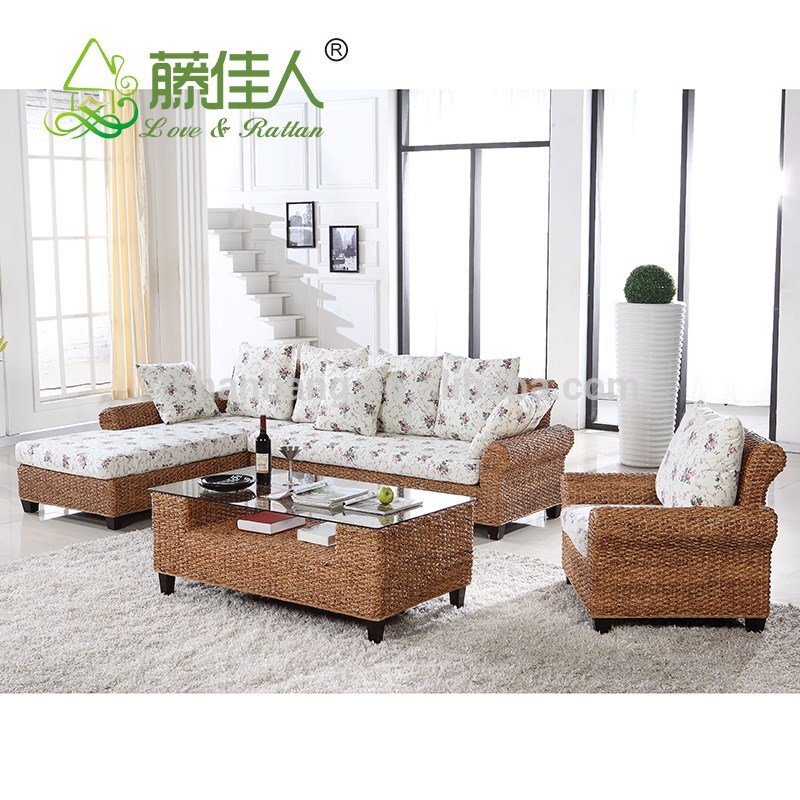 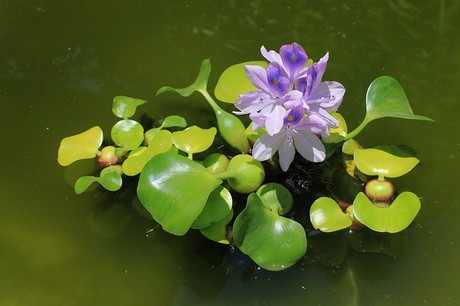